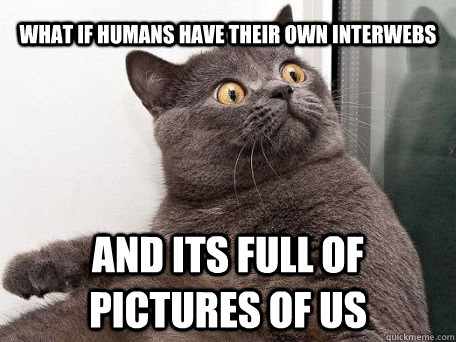 Whenever you see Conspiracy Cat . .
It’s time to talk about the class
Should the government, like, DO something about conspiracy theories?
The best response would be to engage in “cognitive infiltration of extremist groups.”
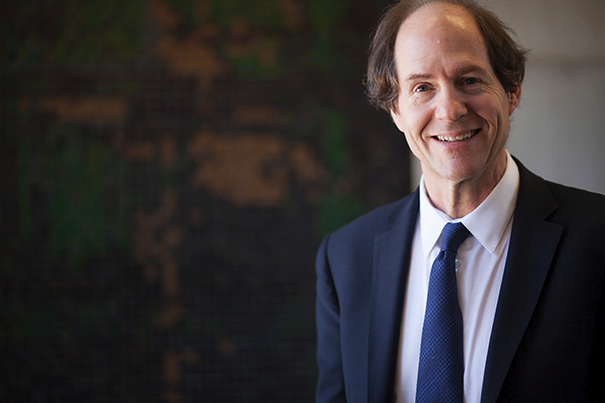 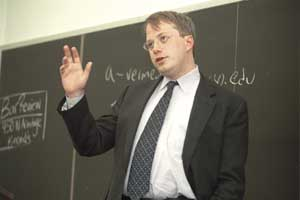 Cass Sunstein and Adrian Vermeule
Conspiracy theories suffer from “crippled epistemologies”
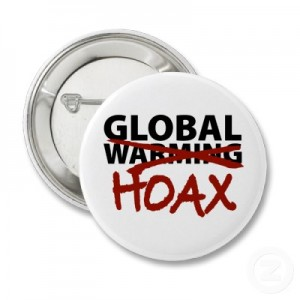 Epistemology = the study of knowledge
How do we know what we know?
CTs come out of “self sealing” discussions, immune to other viewpoints
There are benign and harmful conspiracy  theories
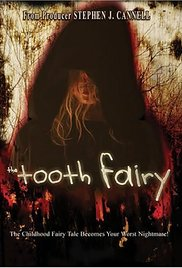 The Great Depression: a perfect economic storm
Farmers over-borrowed during World War I
The Treaty of Versailles weakened Germany and hurt world economy
Over-production and under-consumption undermined USA
Unregulated banks undermined the system
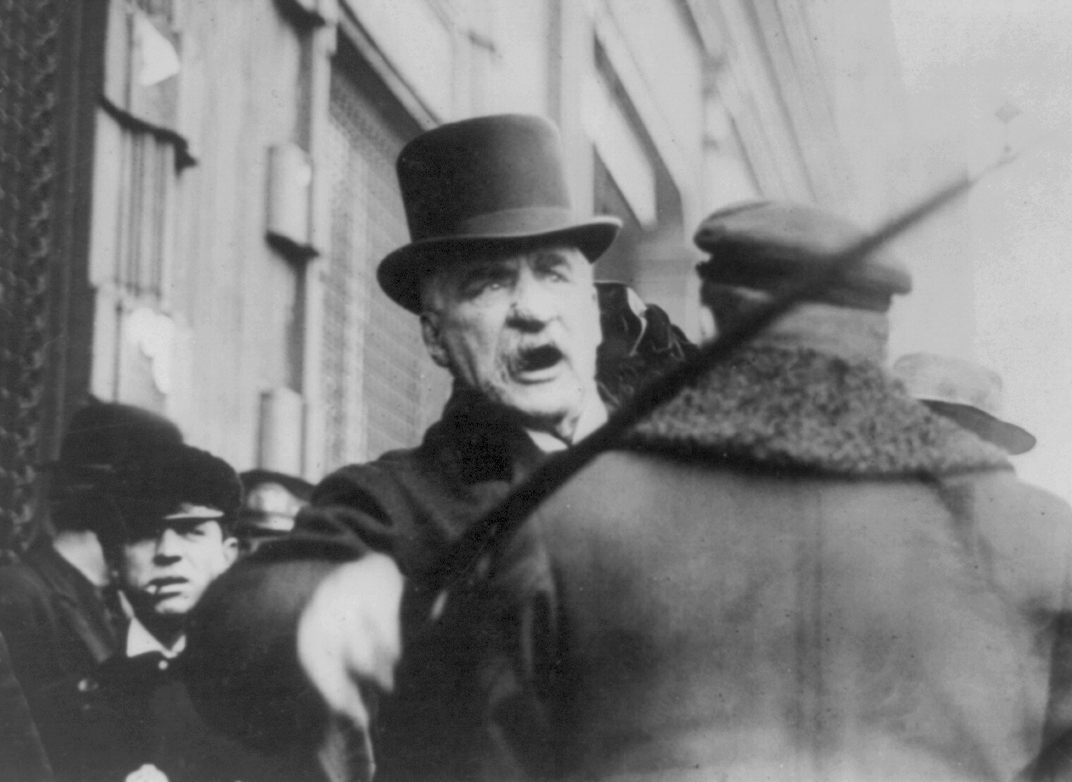 Why consider the complexities when you can just blame the Great Depression on J.P. Morgan?
Conspiracy theorists aren’t crazy
They just severely limit the range of information they are willing to accept
Karl Popper: They take big events and blame them on small groups of people
Refuse to accept the possibility of coincidence
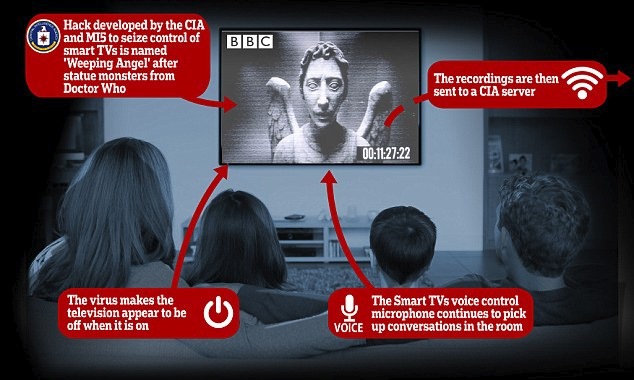 Is your TV set listening to you? Could be!
Conspiracy theorists operate via rumors,  speculation, and ”cascades”
Rapid fire speculation via pay sites, online video, podcasts, Twitter, Facebook, and other social media
Communities adopt conspiracy theories and make it difficult for peers to challenge them
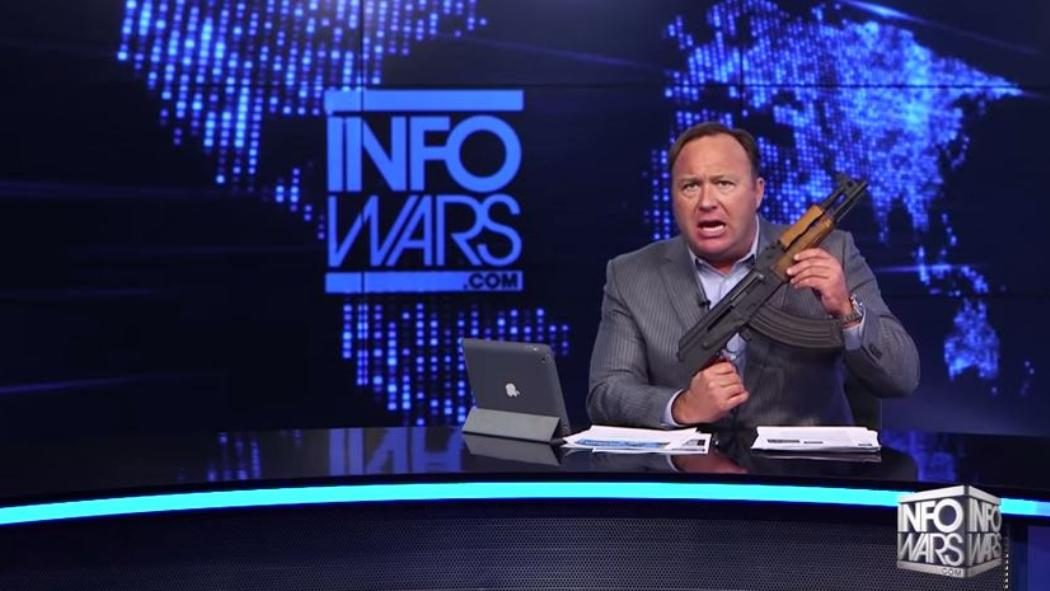 A conspiracy spreads if the advocate is famous
If the group that adopts it is polarized  . . .  
 . . . And devolves into a bubble.
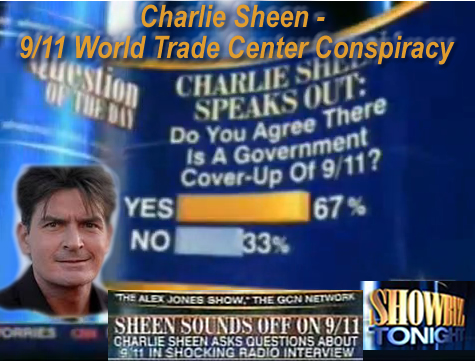 What to do?
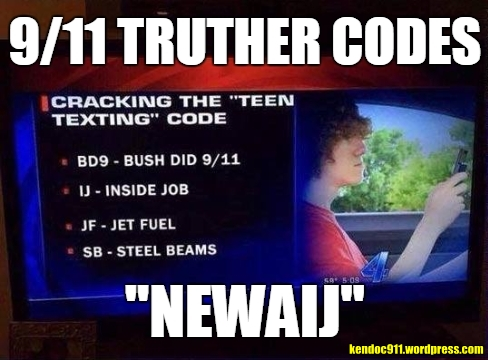 The government could ban conspiracy theories.
The government could put a tax on conspiracy theories.
Counterspeech
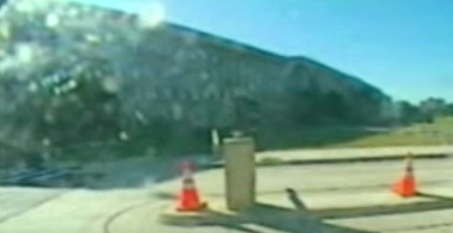 Release more government information that might discredit conspiracy theories
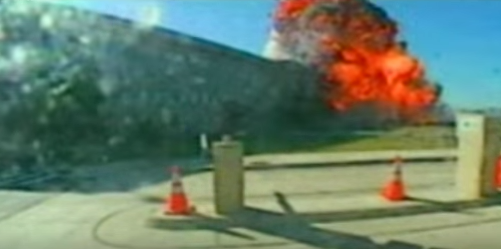 In 2006 the Pentagon released video of Flight 77 hitting the Pentagon
Interventions
“Government agents (and their allies) might enter chat rooms, online social networks, or even real-space groups and attempt to undermine percolating conspiracy theories by raising doubts about their factual premises, causal logic or implications for political action.”
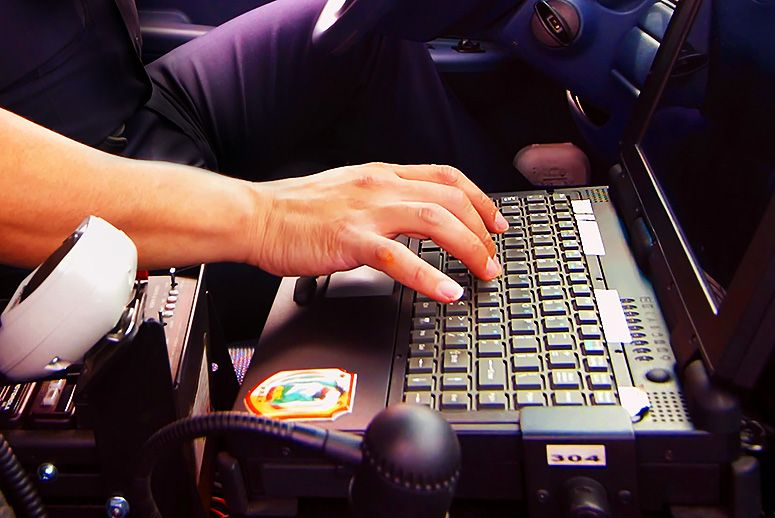 Richard Hofstadter
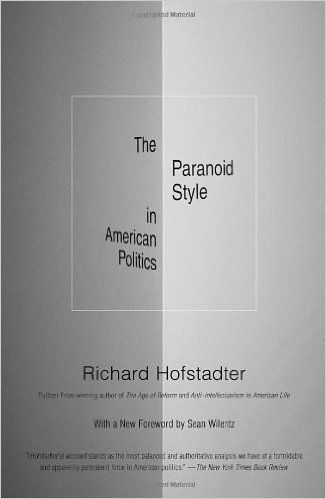 One of the “consensus” historians
Identified the “paranoid style” as taking paranoia from personal to national terms
Sees the conspiracy as the “motive force” of history
Saw conspiracy movements as motivated by the “status anxieties” of their participants
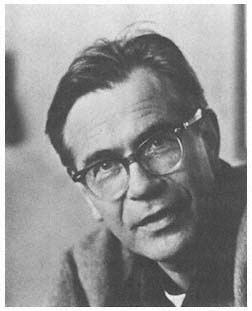 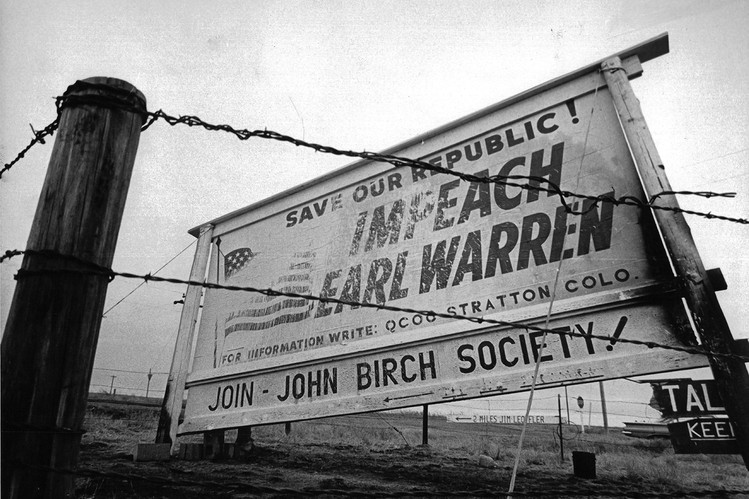 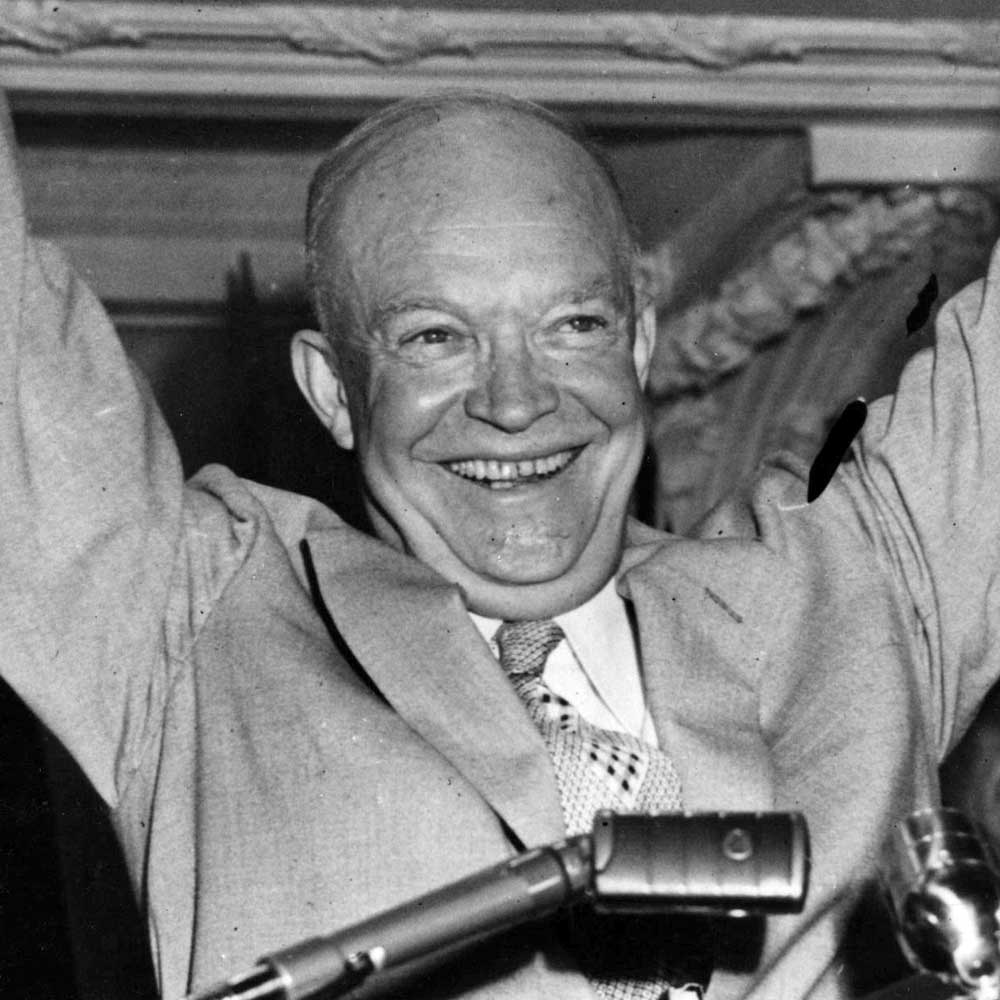 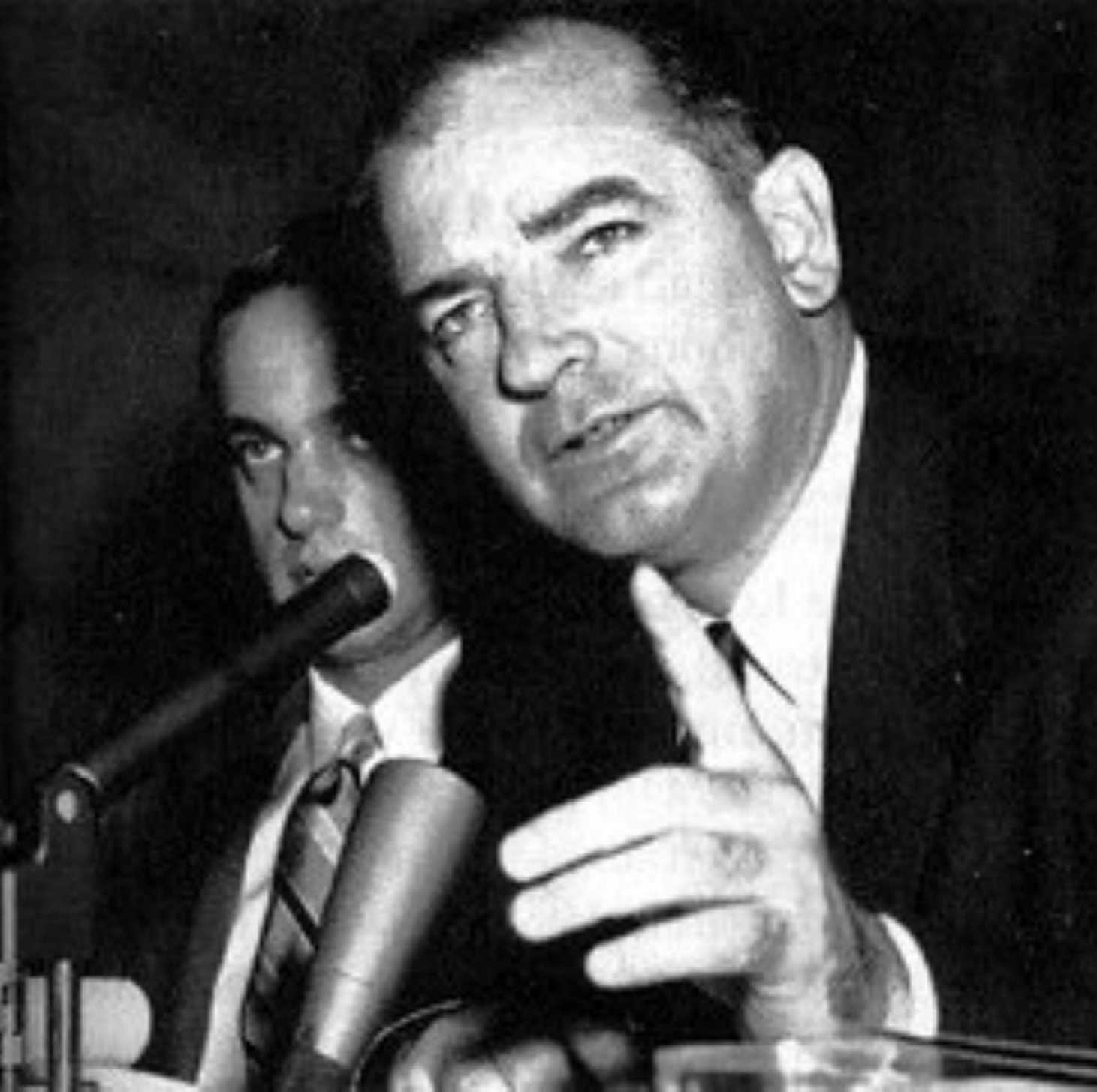 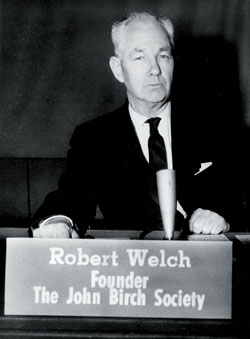 Left to right: #Dwight_Eisenhower, #Robert_Welch, #Joseph_McCarthy
“Eisenhower is a dedicated, conscious agent of the Communist Conspiracy . . . “ #Robert_Welch
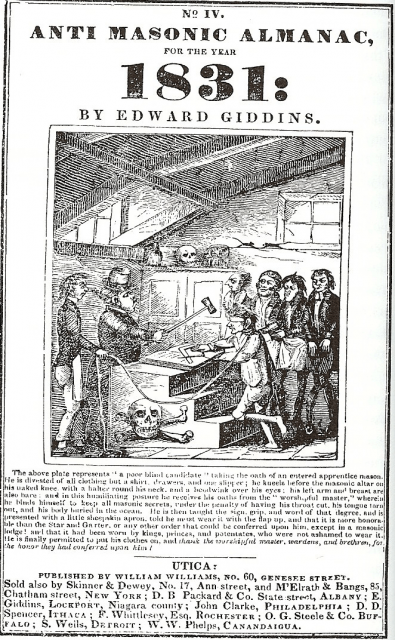 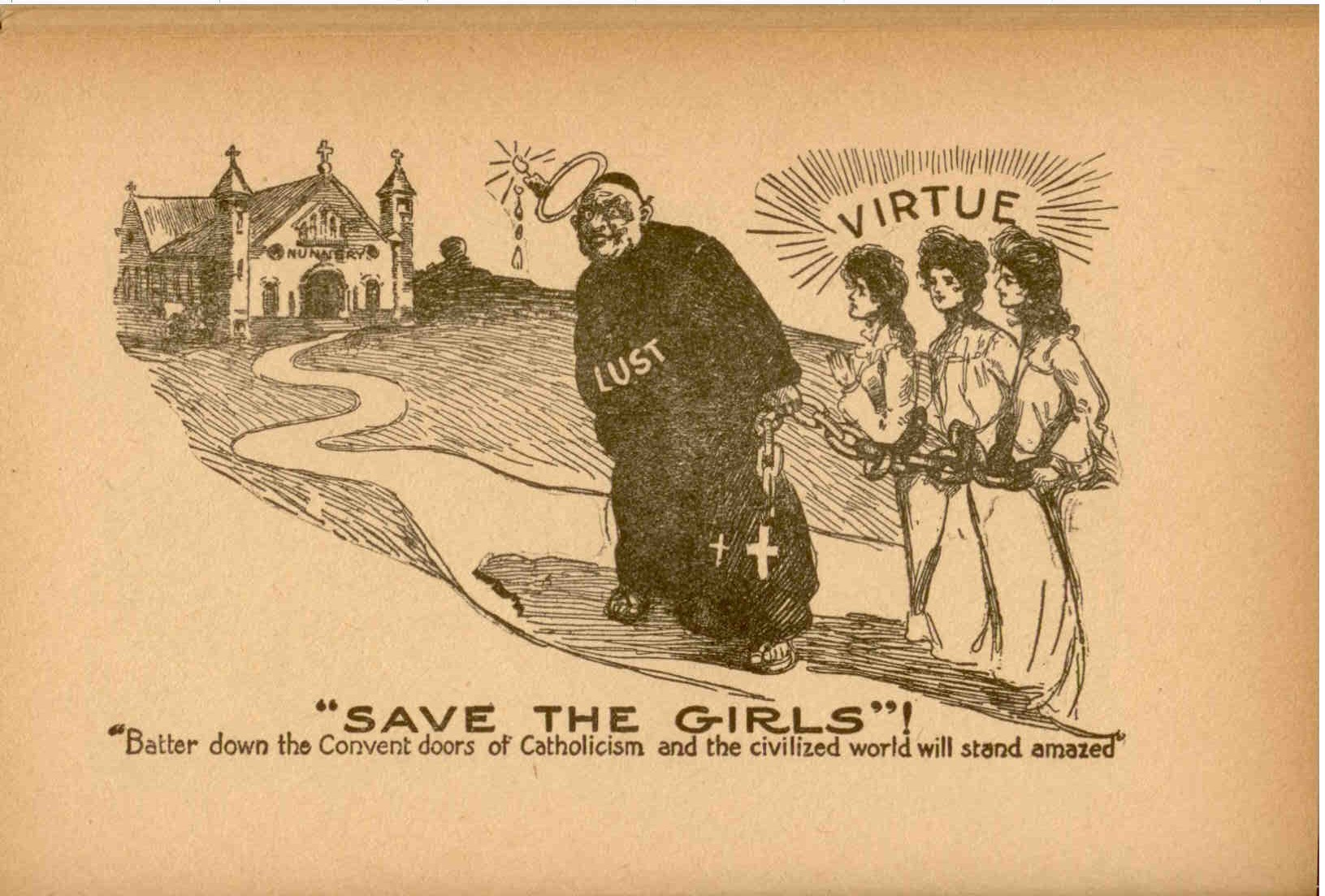 #anti-Masonry and #anti-Catholicism preoccupied much of 19th-century American politics
“This must be the product of a great conspiracy, a conspiracy on a scale so immense as to dwarf any previous such venture in the history of man.” #Joe_McCarthy, 1951
“The distinguishing thing about the paranoid style is not that its exponents see conspiracies or plots here or there in history, but that they regard a ‘vast’ or ‘gigantic’ conspiracy as the motive force in historical events.” #Richard_Hoftstadter, 1952
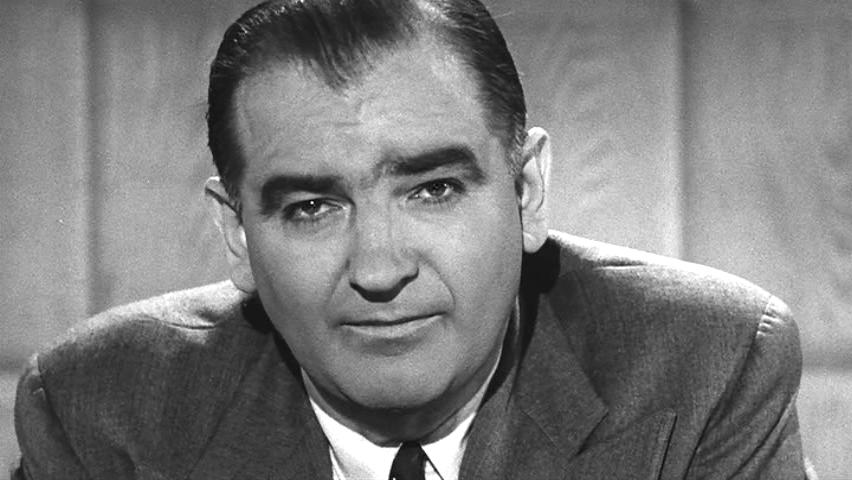 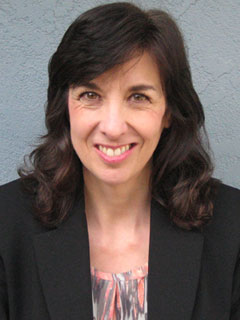 Kathryn S. Olmsted
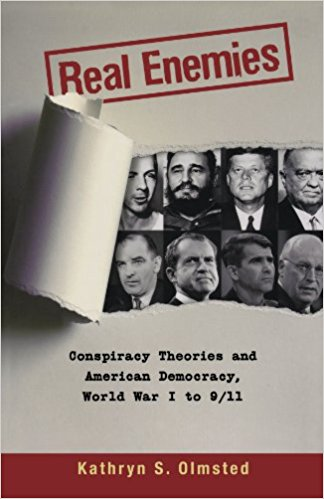 Americans have been historically right to be suspicious of their government
The US government has a long history of spying and conspiring against Americans
The US government has a history of promulgating its own conspiracy theories
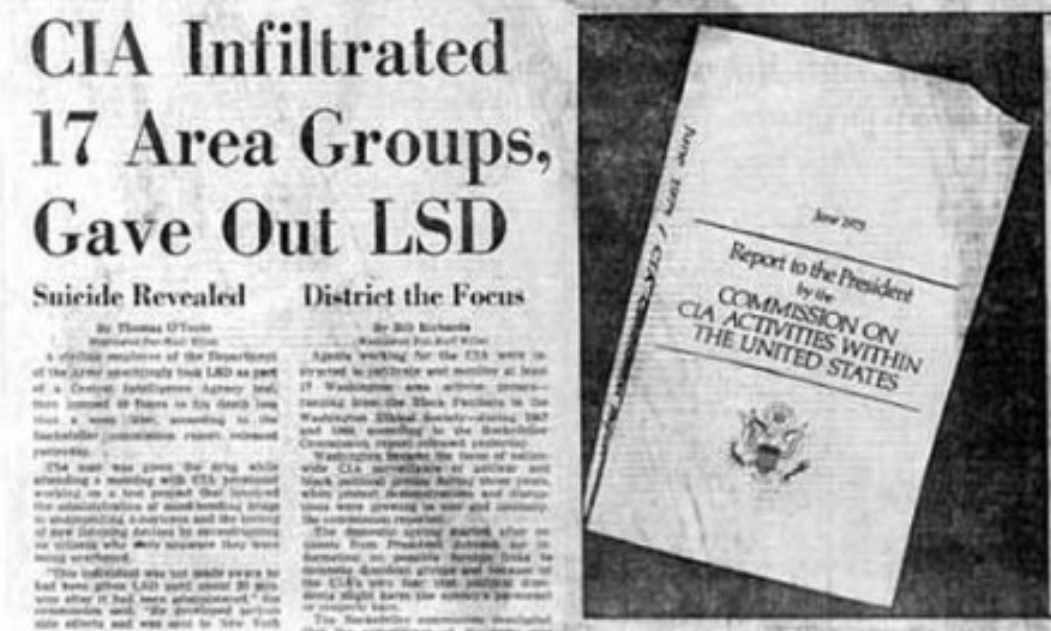 #Project MKUltra, #Tuskegee Experiment
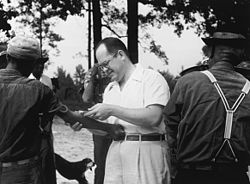 Jesse Walker
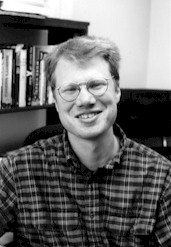 “In America, it is always paranoid time.”
There is no “fringe.” Conspiracy theories are central to American politics and society
The Five Primal Myths
The Enemy Outside
The Enemy Within
The Enemy Above
The Enemy Below
The Benevolent Conspiracy
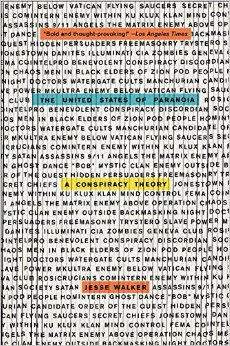 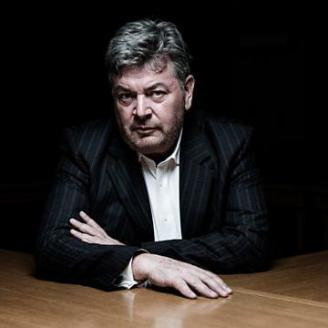 David Aaronovitch
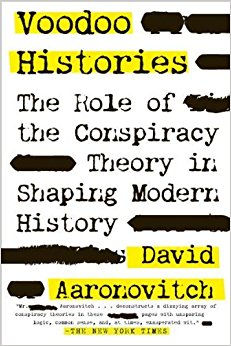 Conspiracies are “history for losers”
They tend to overestimate the power of the conspirator
They tend to validate the status quo
Tend to come from educated elites
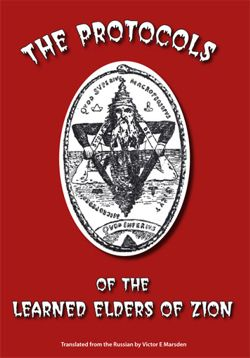